RTCA Update
Introduction
RTCA DO-160G is the current international standard for environmental testing of commercial avionics
Section 26, Category C defines the flammability testing requirements for electronic housings and component parts
Next revision for DO-160(H) is due January 2019
The goal is to eliminate confusion on how to apply the current standards and simplify the tests required for the next revision
Current test standards
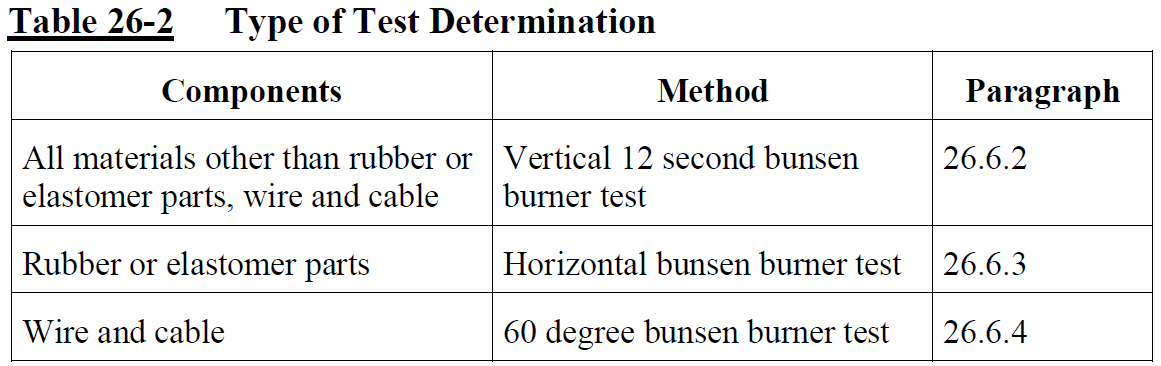 Small part exemptions
Goal
Create alternative test procedure where the electronic enclosure with its internal components is tested whole instead of testing each part individually
Survey Results
Current Test Methods
Identified two current test methods which test electronic enclosures whole
These will be used as a starting point to be evaluated and refined for this group
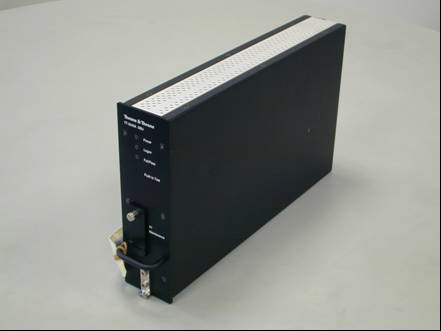 Method 1
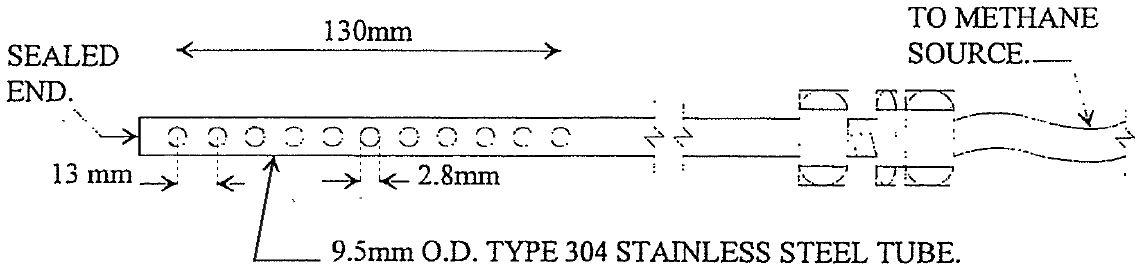 Method 1
Method 1
Method 1
Requires insertion of a programmable burner into the equipment chassis
Flame is placed to impinge area within chassis with most fuel load
Heat released is measured along with observations of smoke
Fire is not allowed to escape the enclosure to ignite any surrounding equipment
Method 1
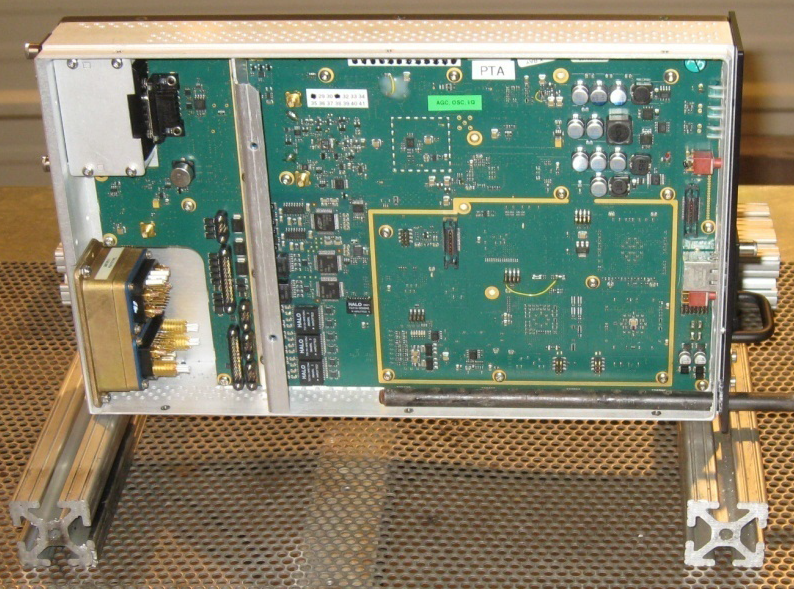 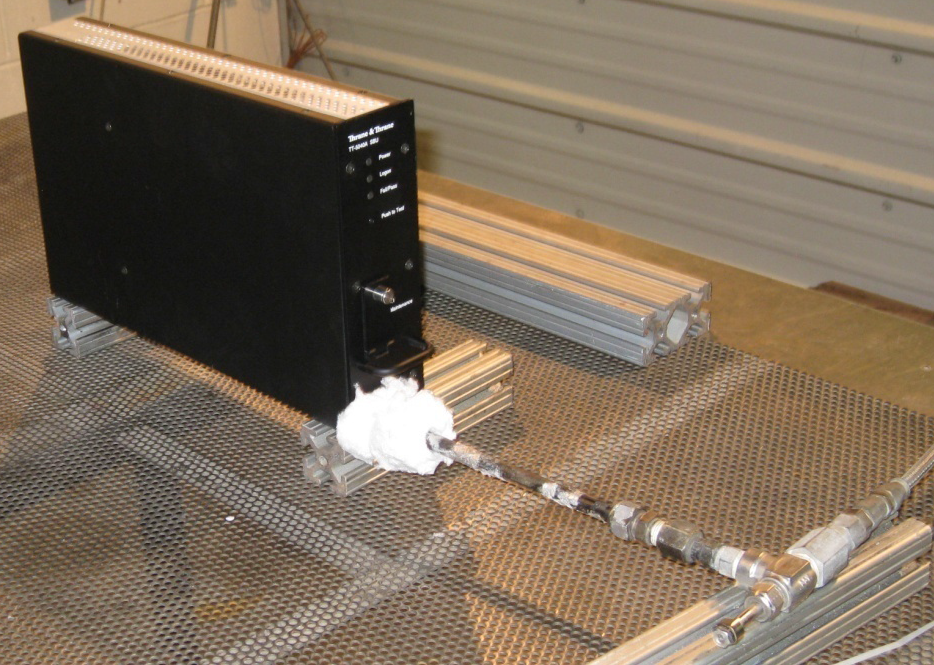 Method 1
Method 1
Method 1
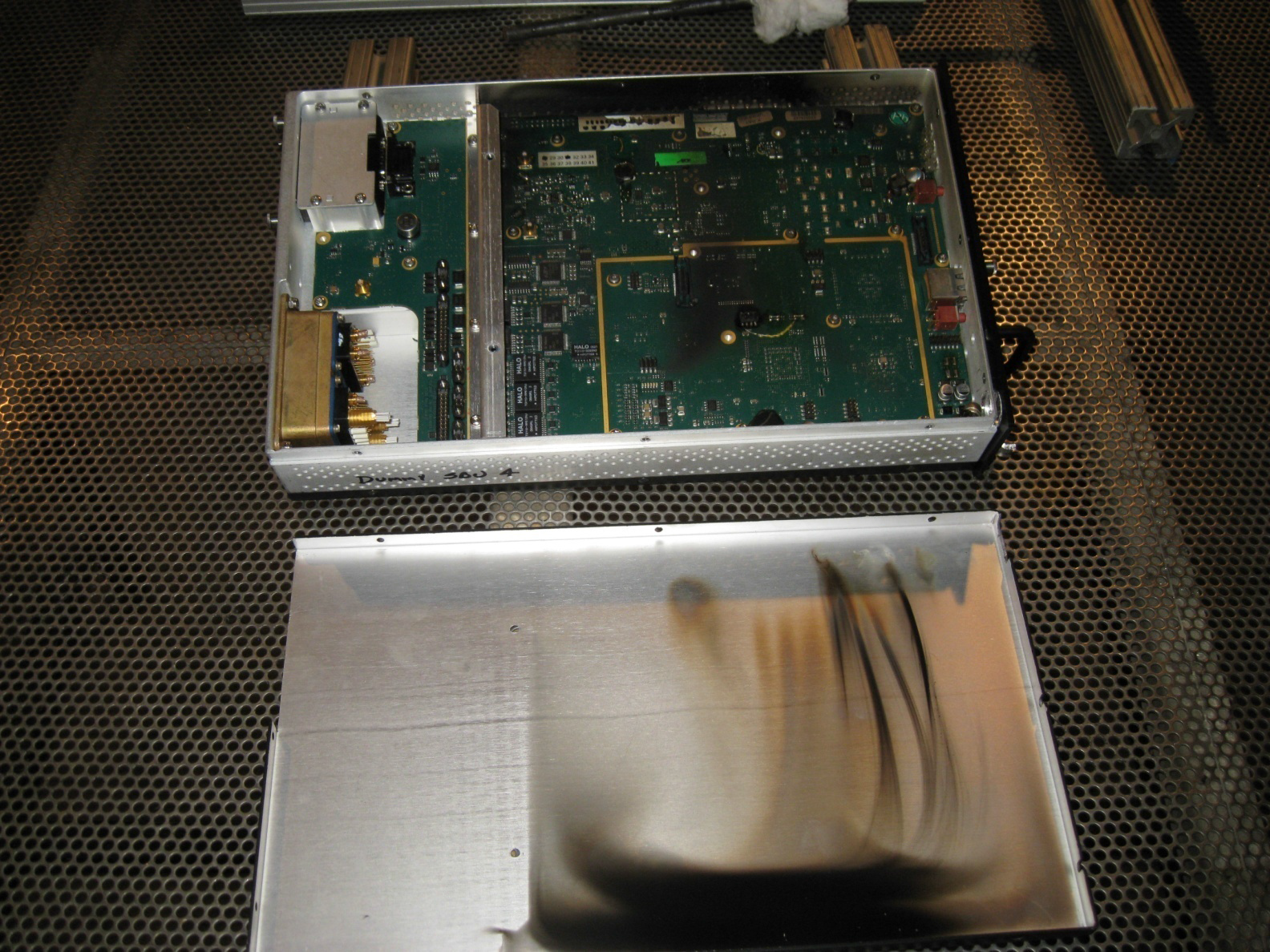 Method 2
Foam block + heptane as fuel source
Fuel load is based on the mass of each material in the box and its combustion energy
Method 2
Foam block + heptane is sized to match the combustion energy of the internal components of the box
Ratio is kept close to 10mL heptane to 4”x4”x9” foam block, but can be adjusted if space is limited



Foam block is positioned near critical parts for worst case scenario
Method 2
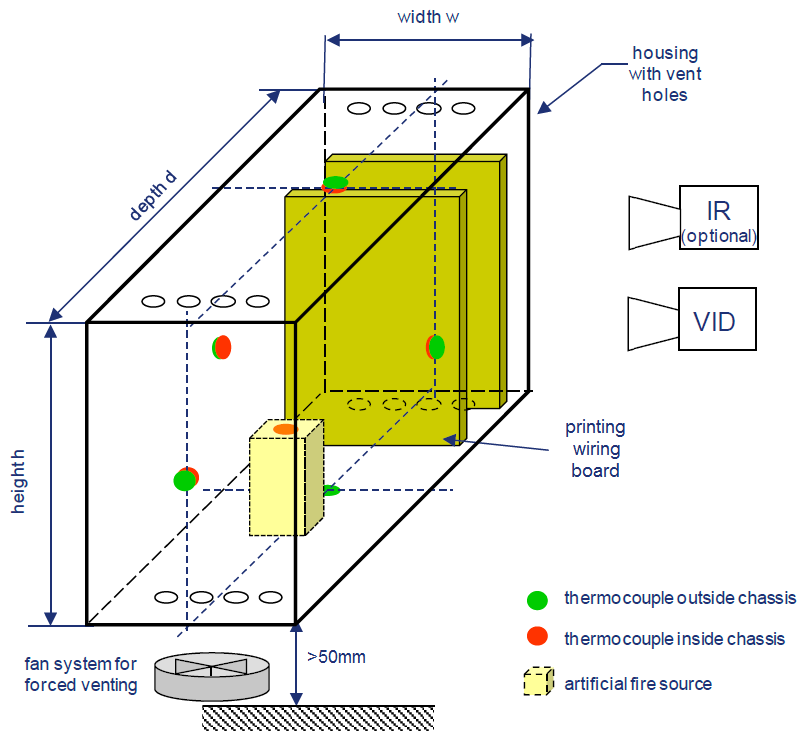 Fire must not leave the housing and propagate into the surrounding area
Future Plans and Questions
Test identical electronic boxes using the two methods and compare results
What measurements are taken?
Pass/Fail criteria?
Correlation to current Bunsen burner tests?
Can you pass one test and not the other?
What if there is an external fire source?
Questions?